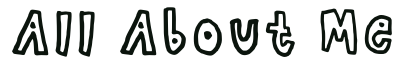 Draw a self-portrait here or stick in a recent photo photograph of yourself.
Birthday:


Eye Colour:


Hair Colour:  


Height:
Complete the information in the table below: